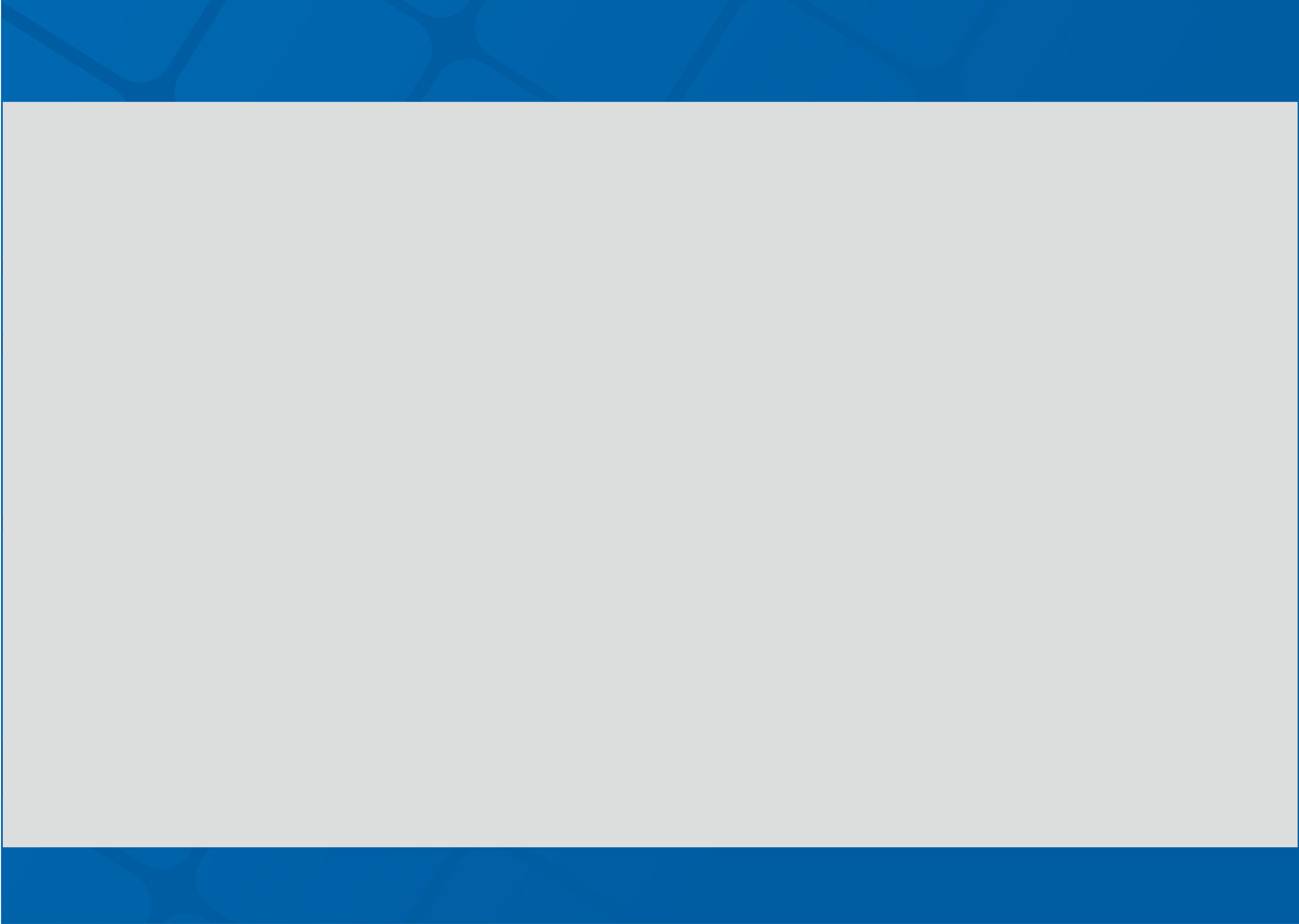 ごあいさつ
沿革
・2017年4月　　特定非営利活動法人クオーレ設立
・2017年10月　就労移行支援事業所　“就労支援インクル”を開所
・2019年6月　　 相談支援事業所　“クオーレ相談支援センター”を開設
・2019年12月　　東海農政局　農福連携交付金事業所認定を受託。
・2020年8月     多機能型事業所　“就労サポート ココポルタ”開所予定
私たちは、障害者・障害児、高齢者、生活困窮者、触法者など「生きづらさ」を感じている方々が、「可 能な限り自立した生活が送れるような手助け」や「社会的障壁」のない社会を実現する事が法人として の目的です。

従来の福祉的な発想を尊重しつつ、世の中に流れに合った福祉アプローチを日々研究しています。
これまでの障害者雇用は、“どの業務が、作業ができるか”に焦点があたりがちでした。この概念を払拭して、「一人の生活人、一人の職業人」のキャリア視点からの障害者就労を推進します。
みなさんに「どんな人生を歩みたいですか？」を問い続けていきます
理事長　松原克成
会社概要
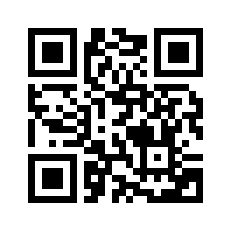 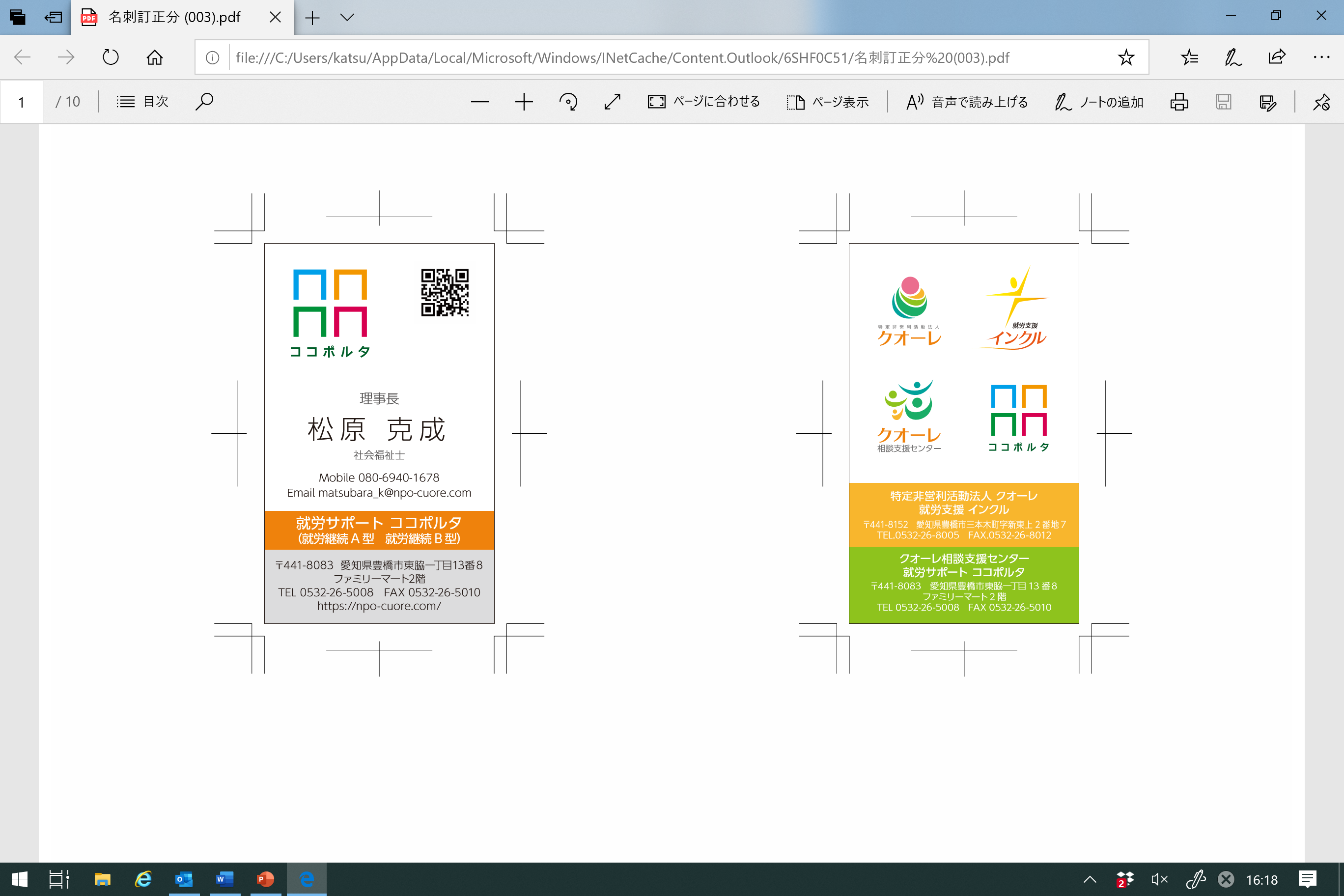 事業所紹介
特徴
就労
移行支援
就労移行支援定員２０名
就労に特化した専門性
特徴
ジョブコーチ配属
支援対象者：大人の方
　　　　　　児童の方
就労継続
AＡ型
BＢ型
特徴
相談
支援
AAA型：カフェの仕事
Ｂ型：一般就労も目指せる
2020年8月オープン予定